Igazgyöngyökről igazi nőknek
Chaîne Nőnap
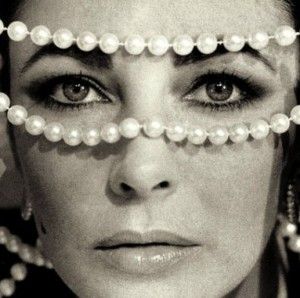 Vadrózsa Étterem 2020. március 9.
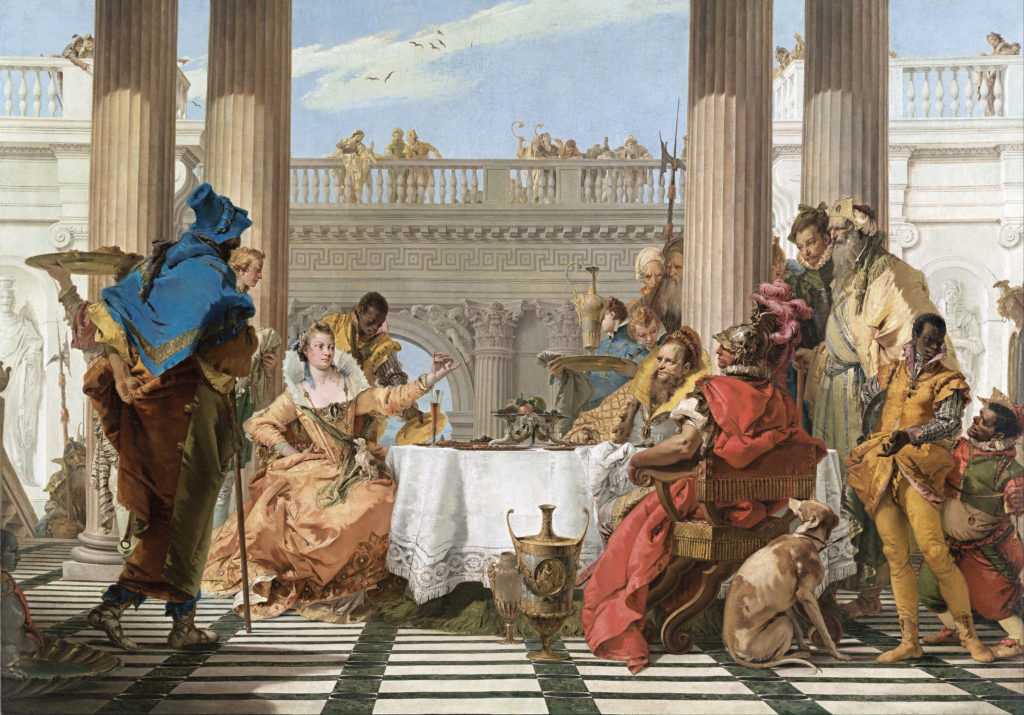 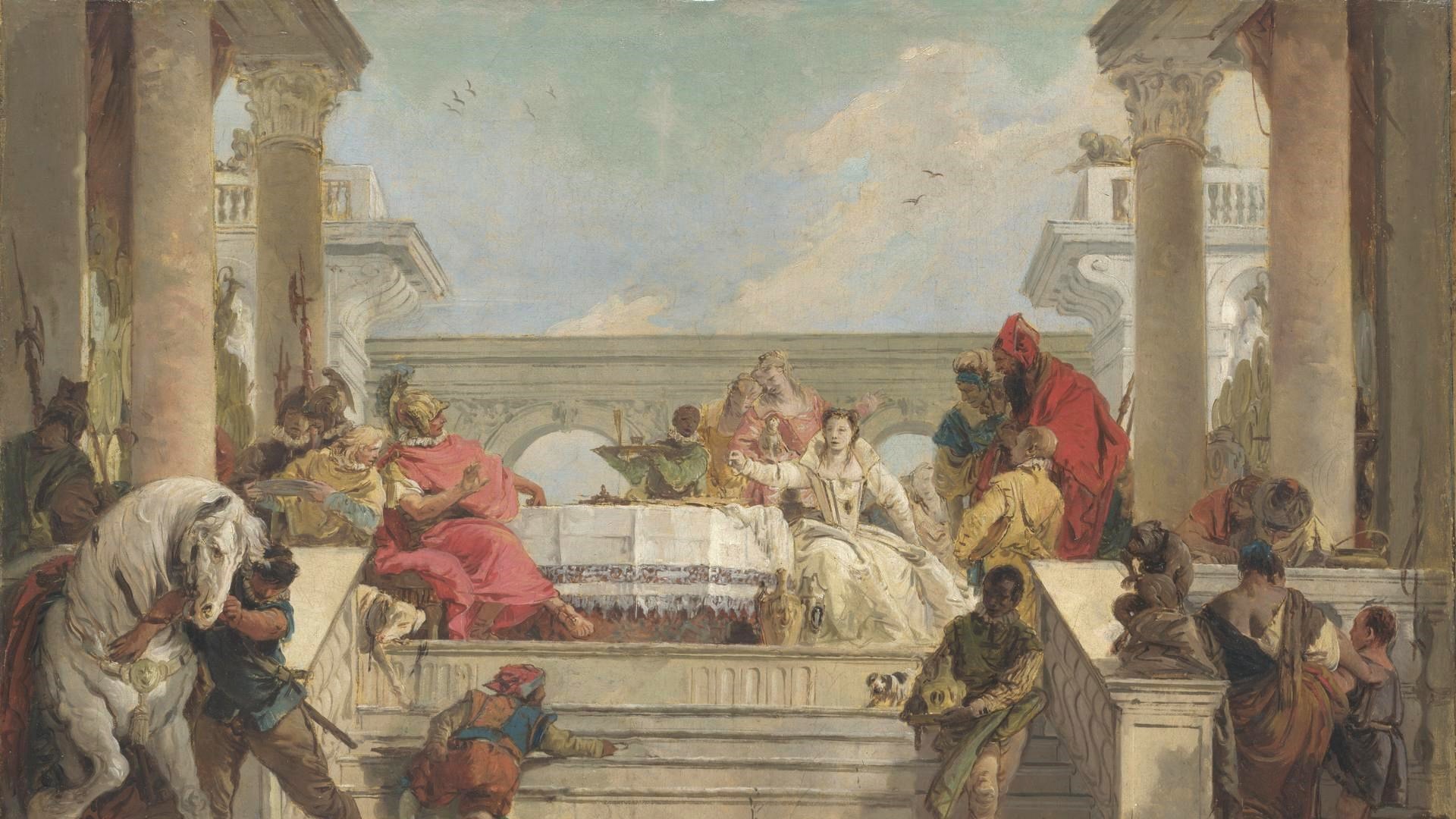 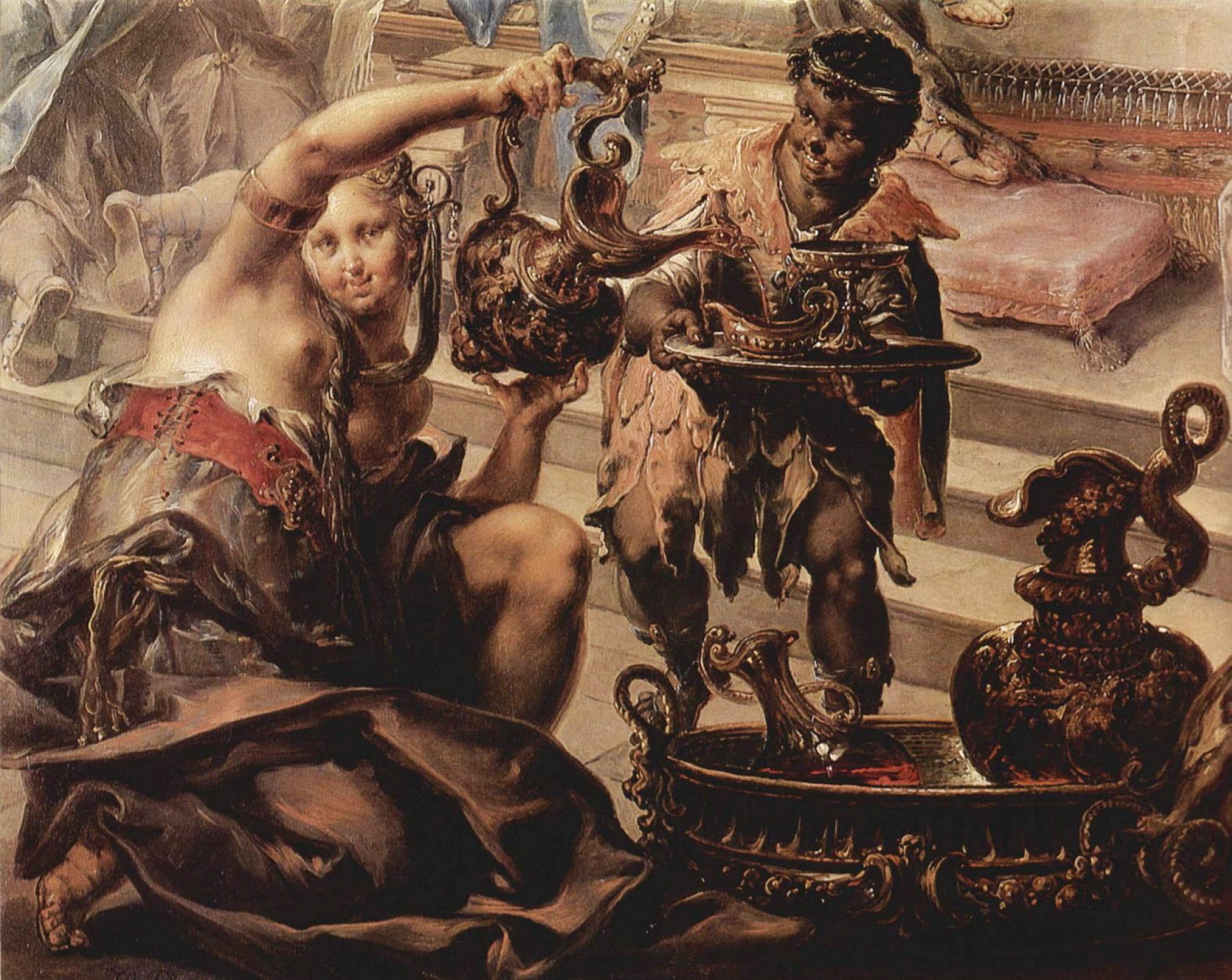 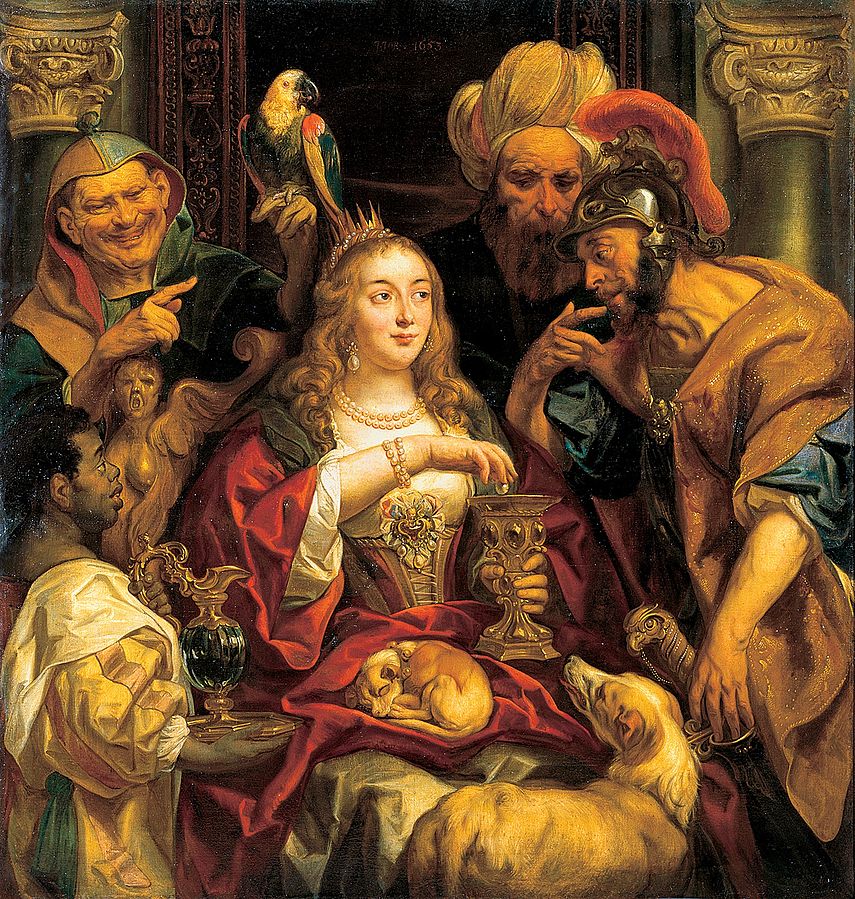 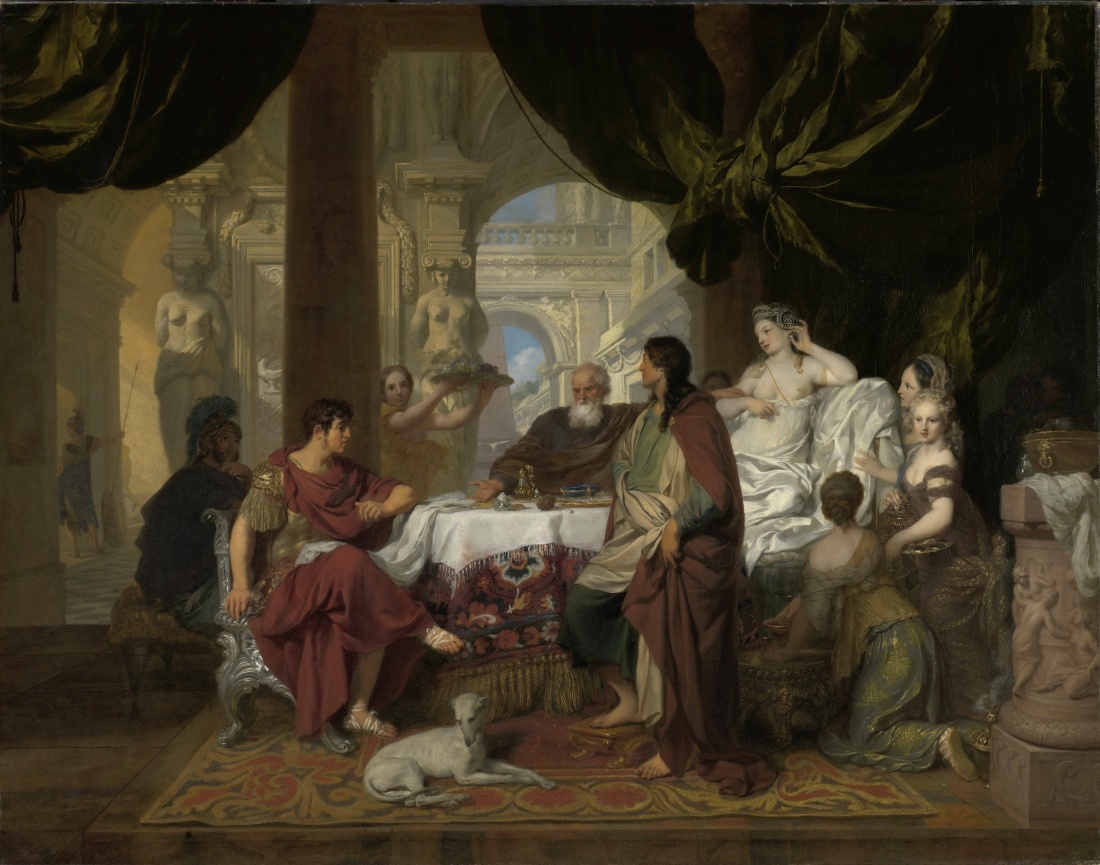 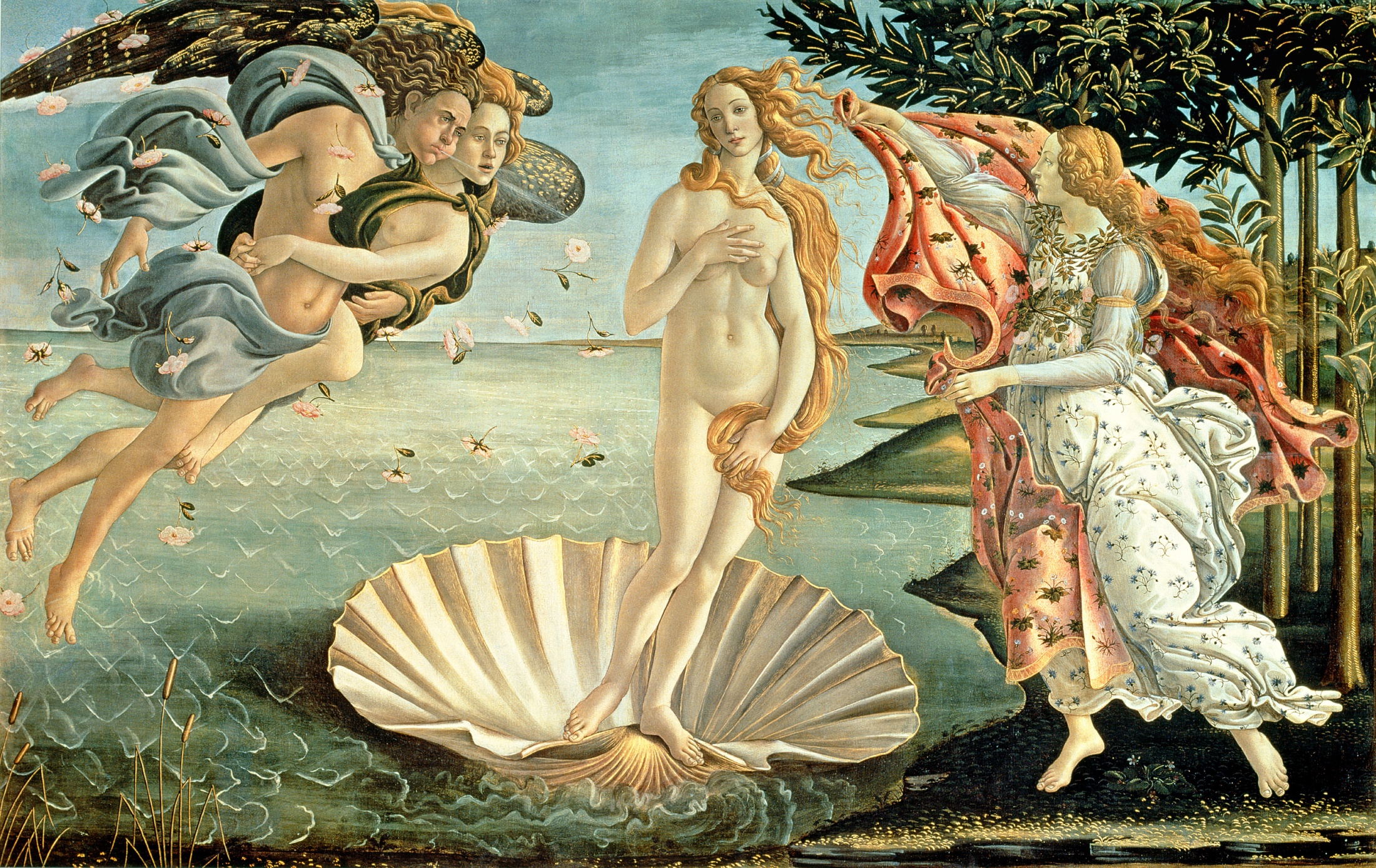 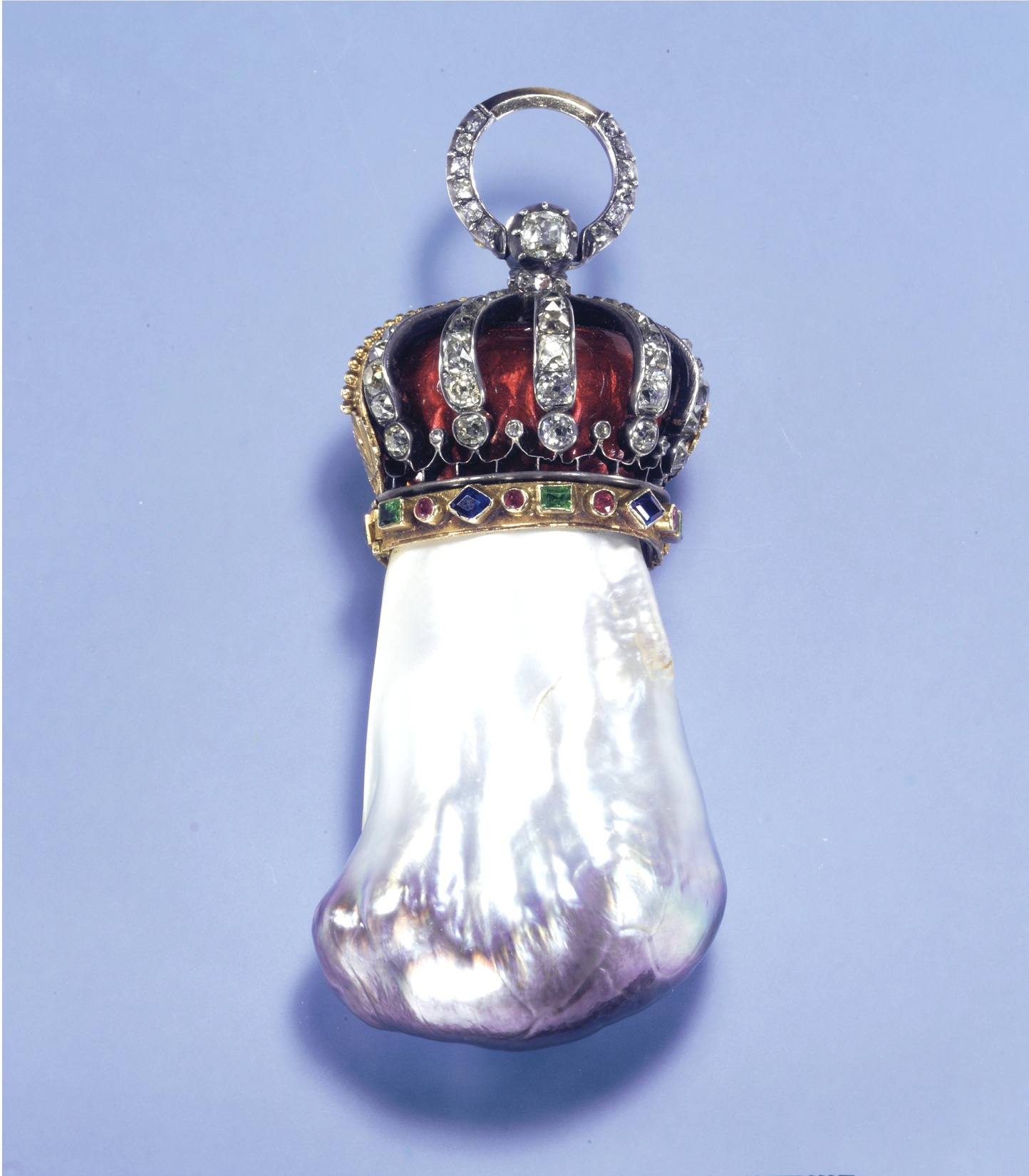 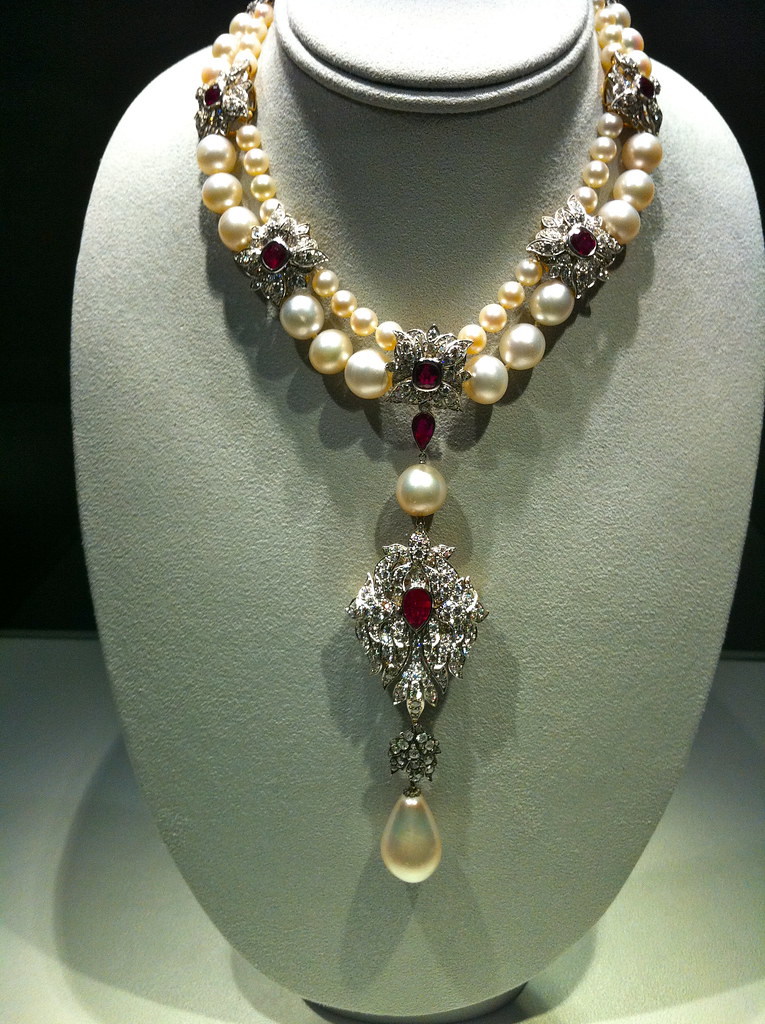 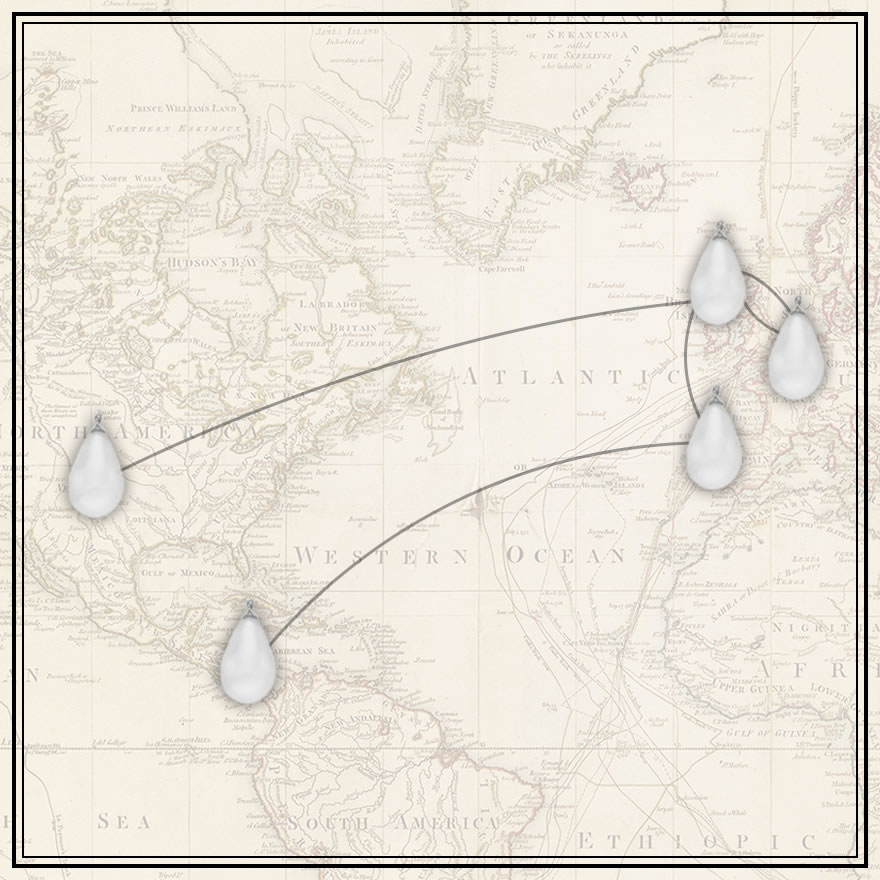 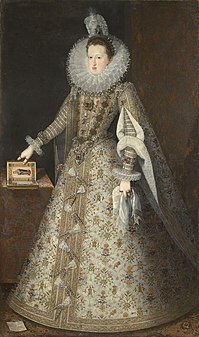 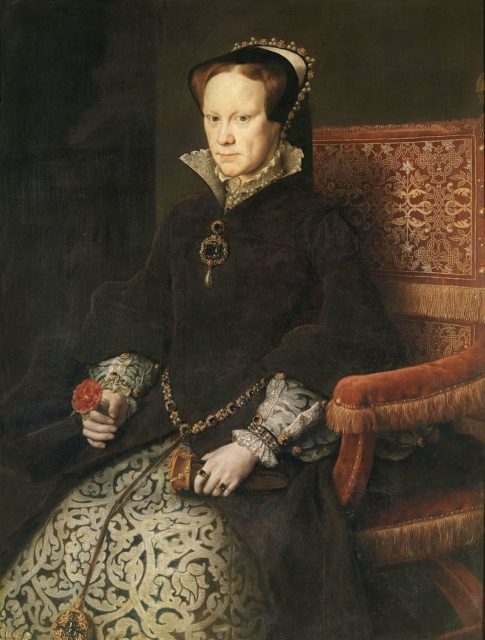 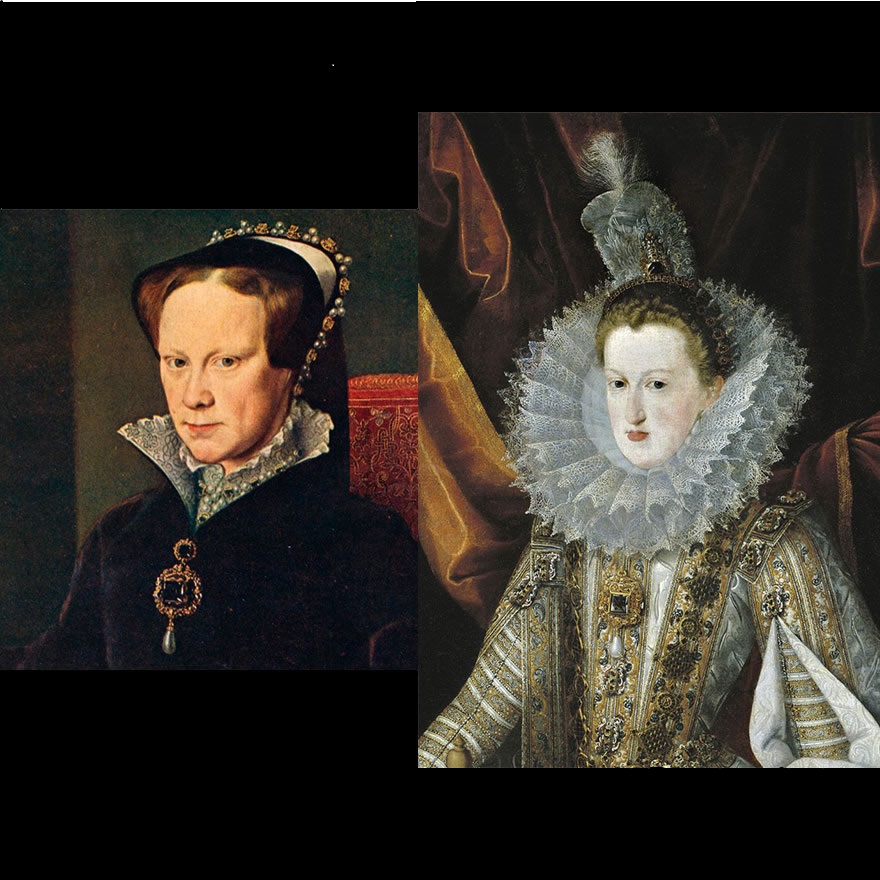 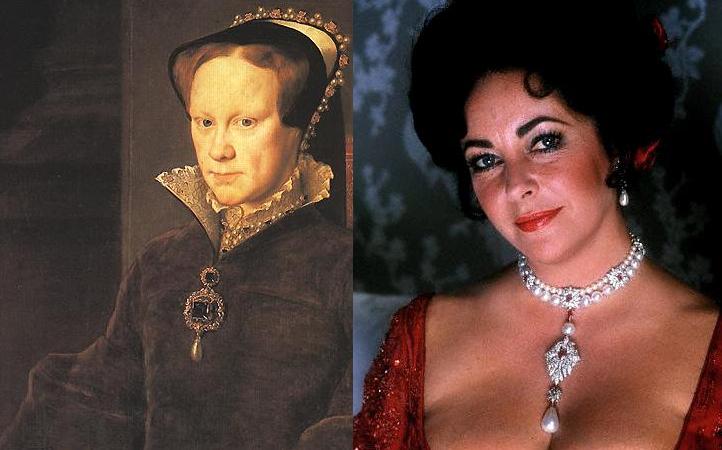 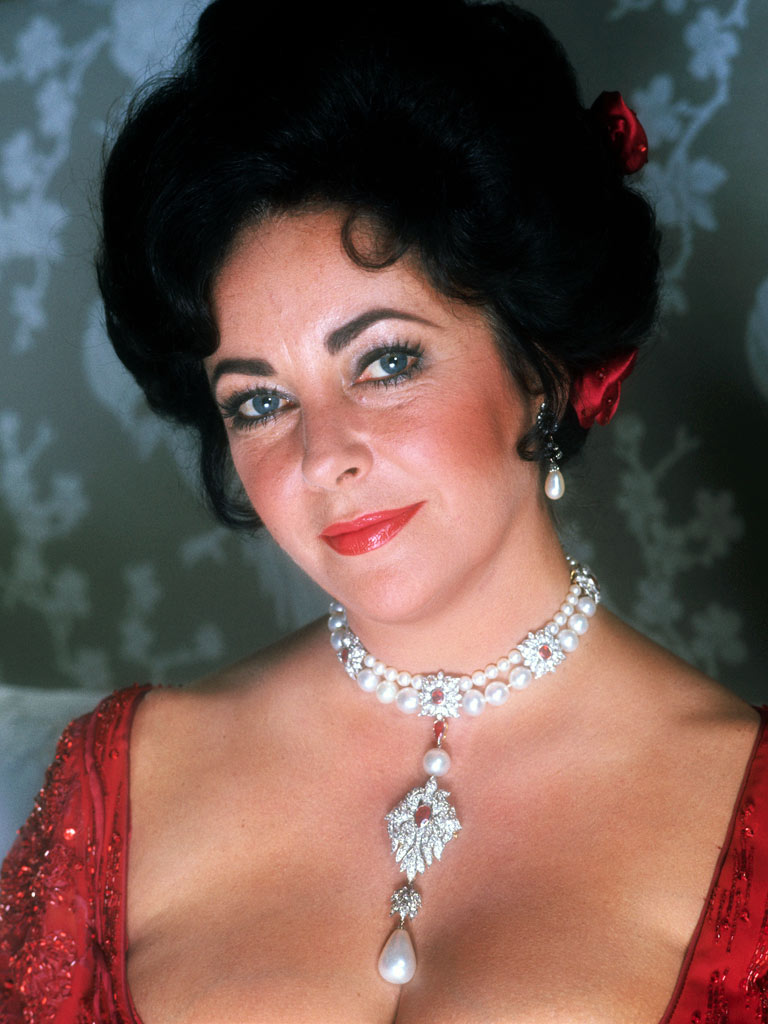 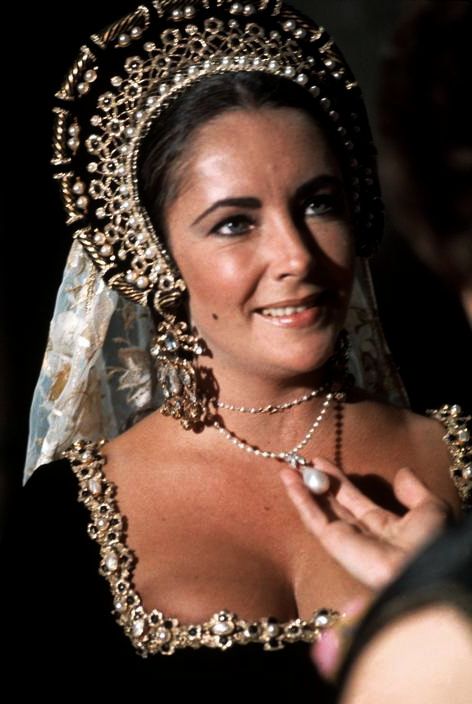 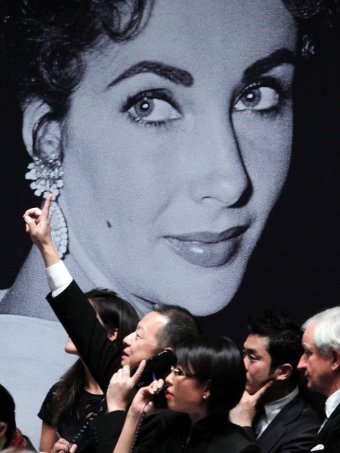 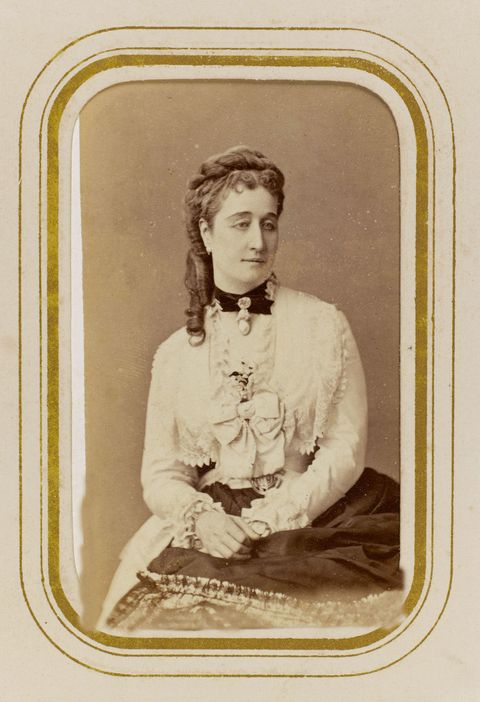 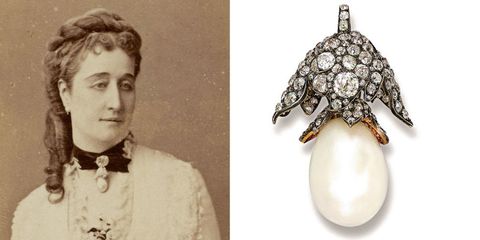 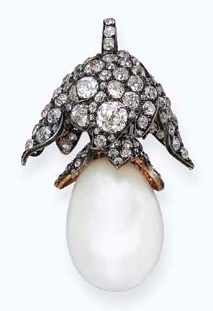 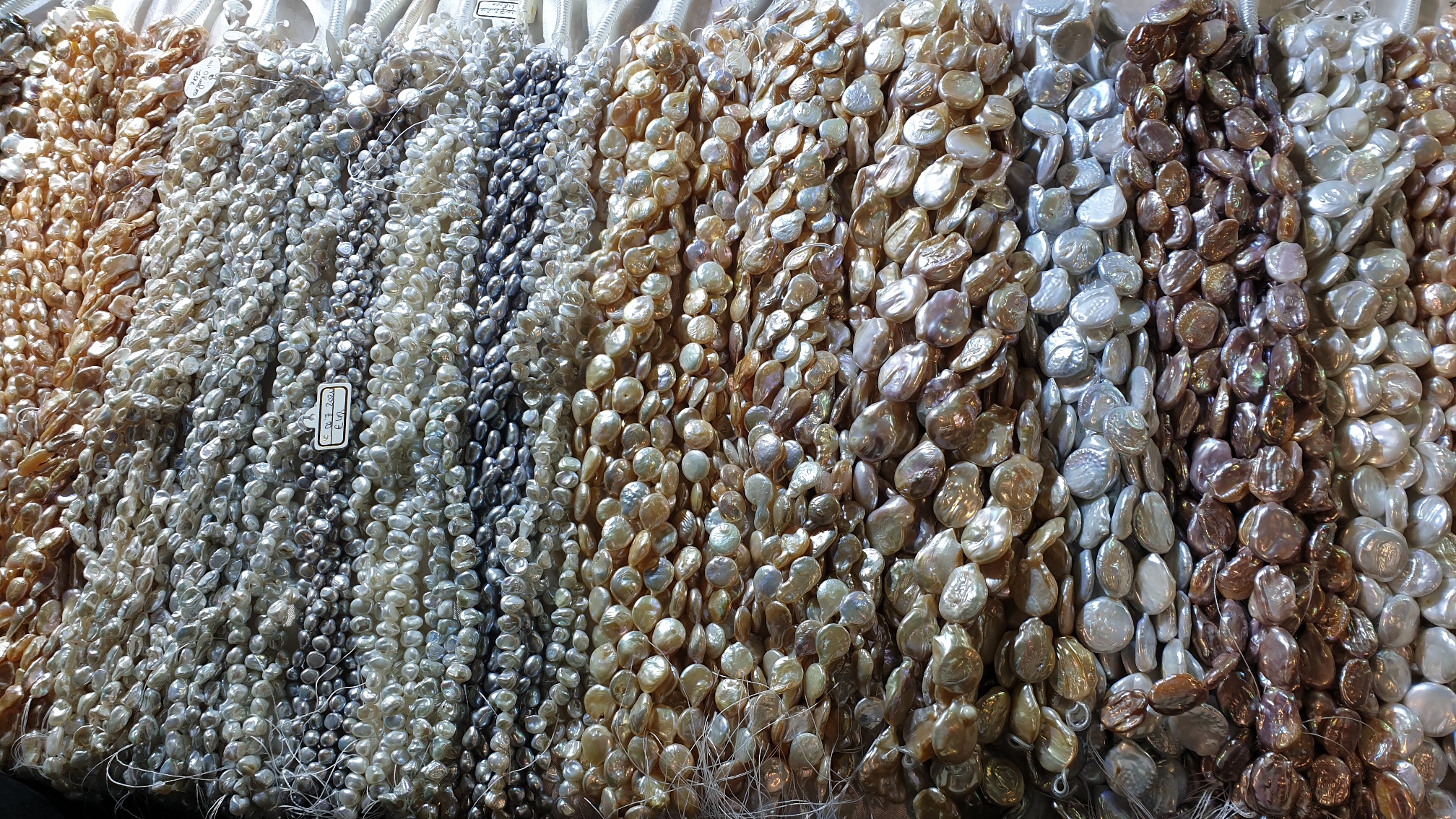 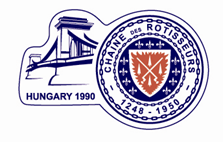